Aligning the Gene Ontology with CHEBI
A marriage of chemistry and biology
ontologies: what are they really for, and why do I care?
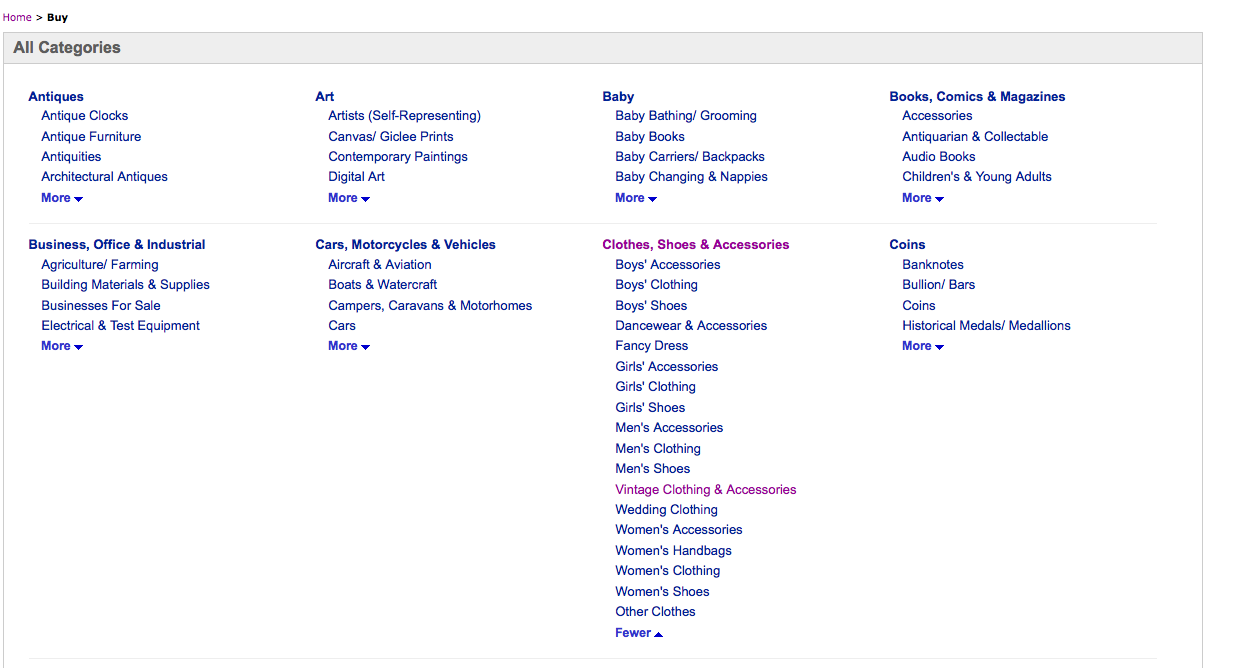 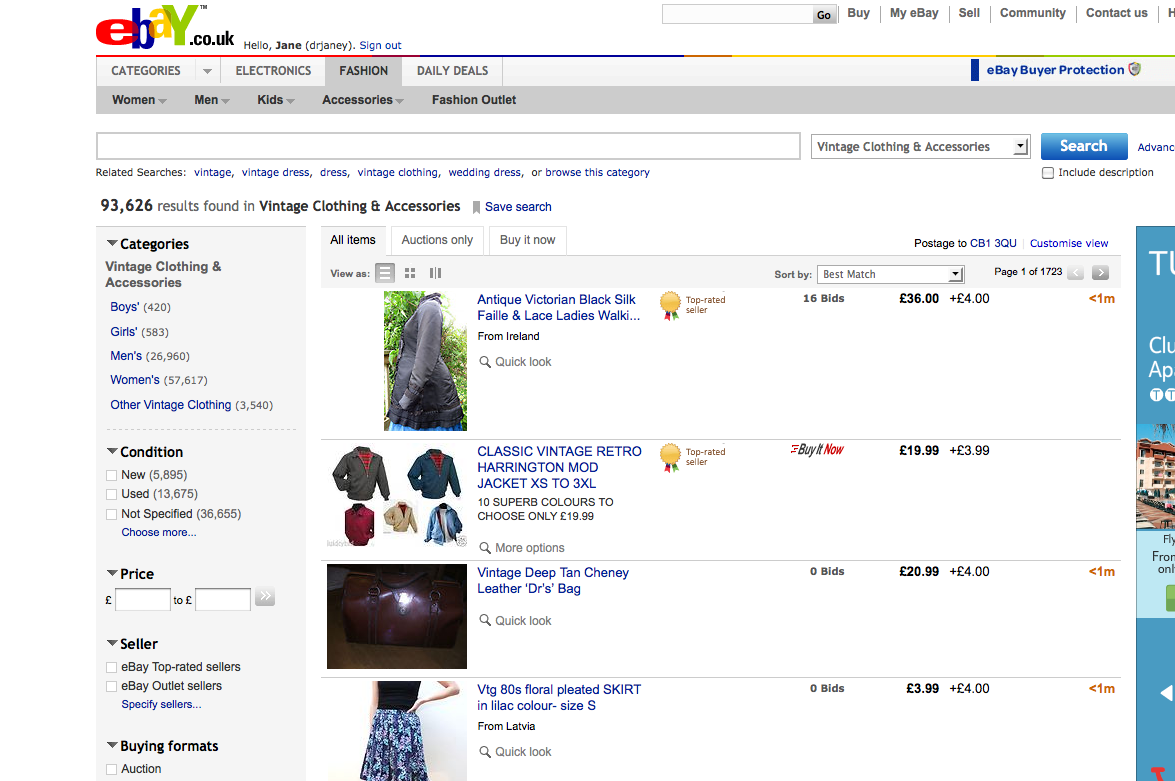 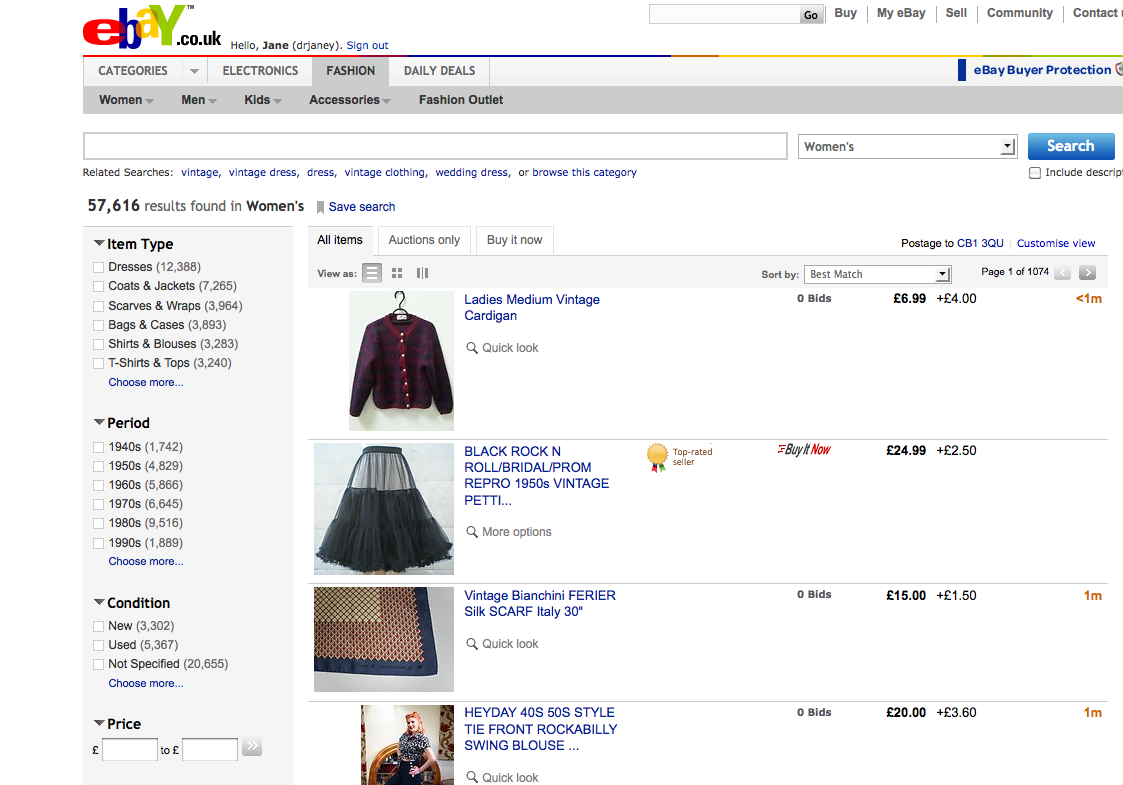 systems of categorization, useful for handling large amounts of data
[Speaker Notes: ideal for biology]
Gene Ontology arose from a need to classify functional data about genes and proteins in various databases
Parallel efforts grew up elsewhere
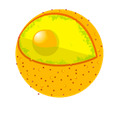 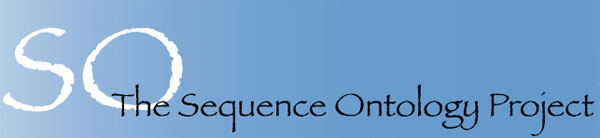 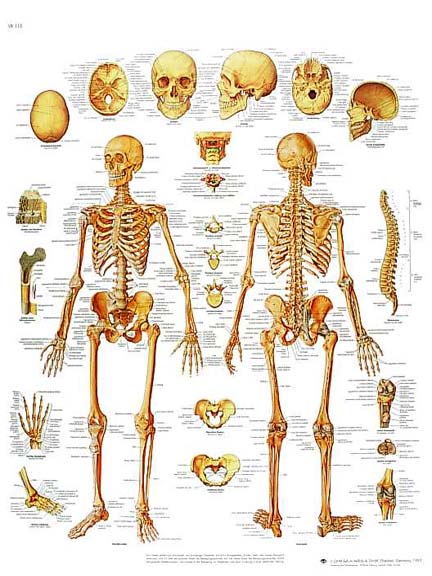 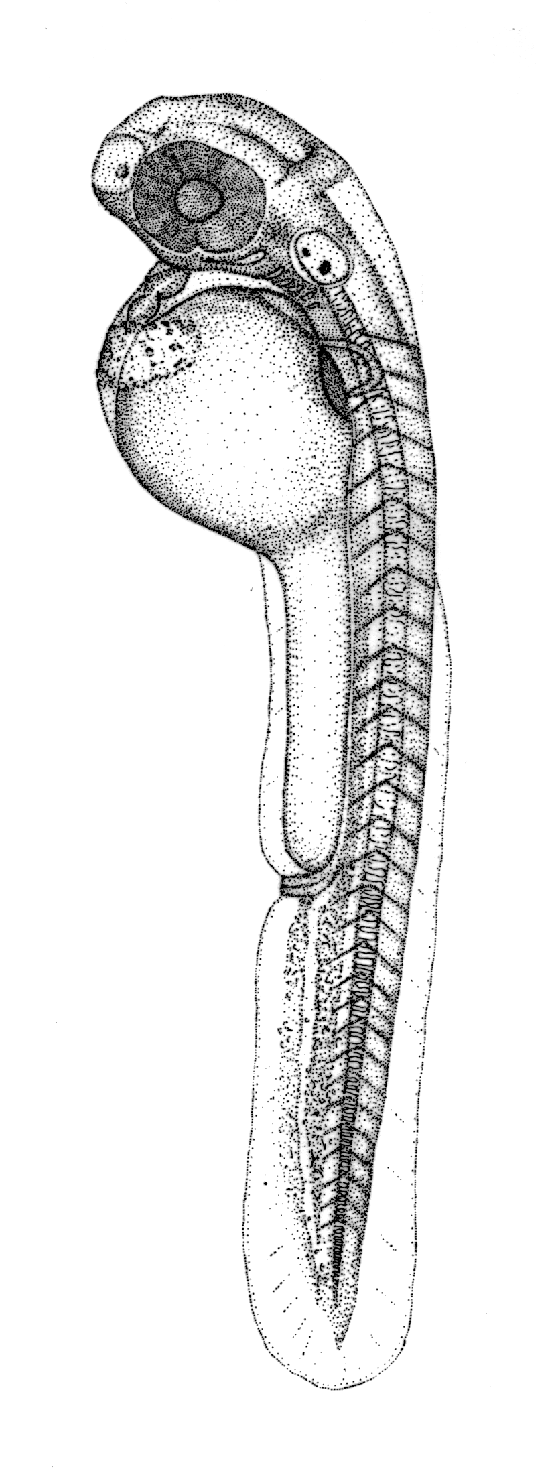 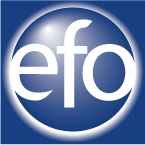 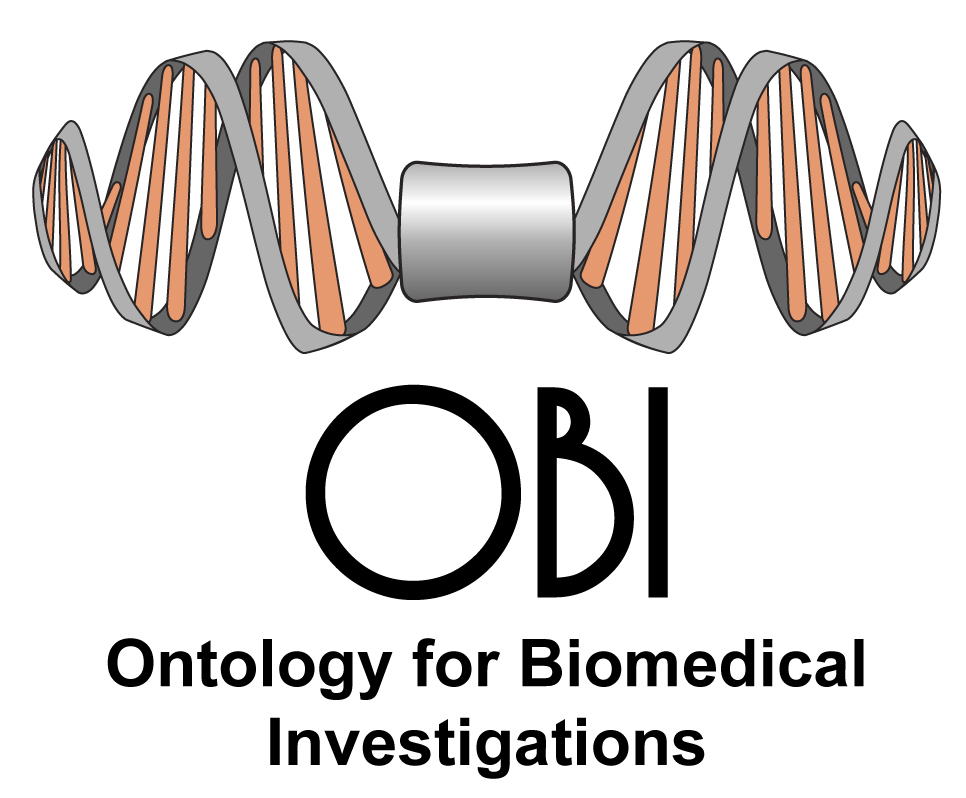 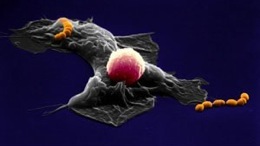 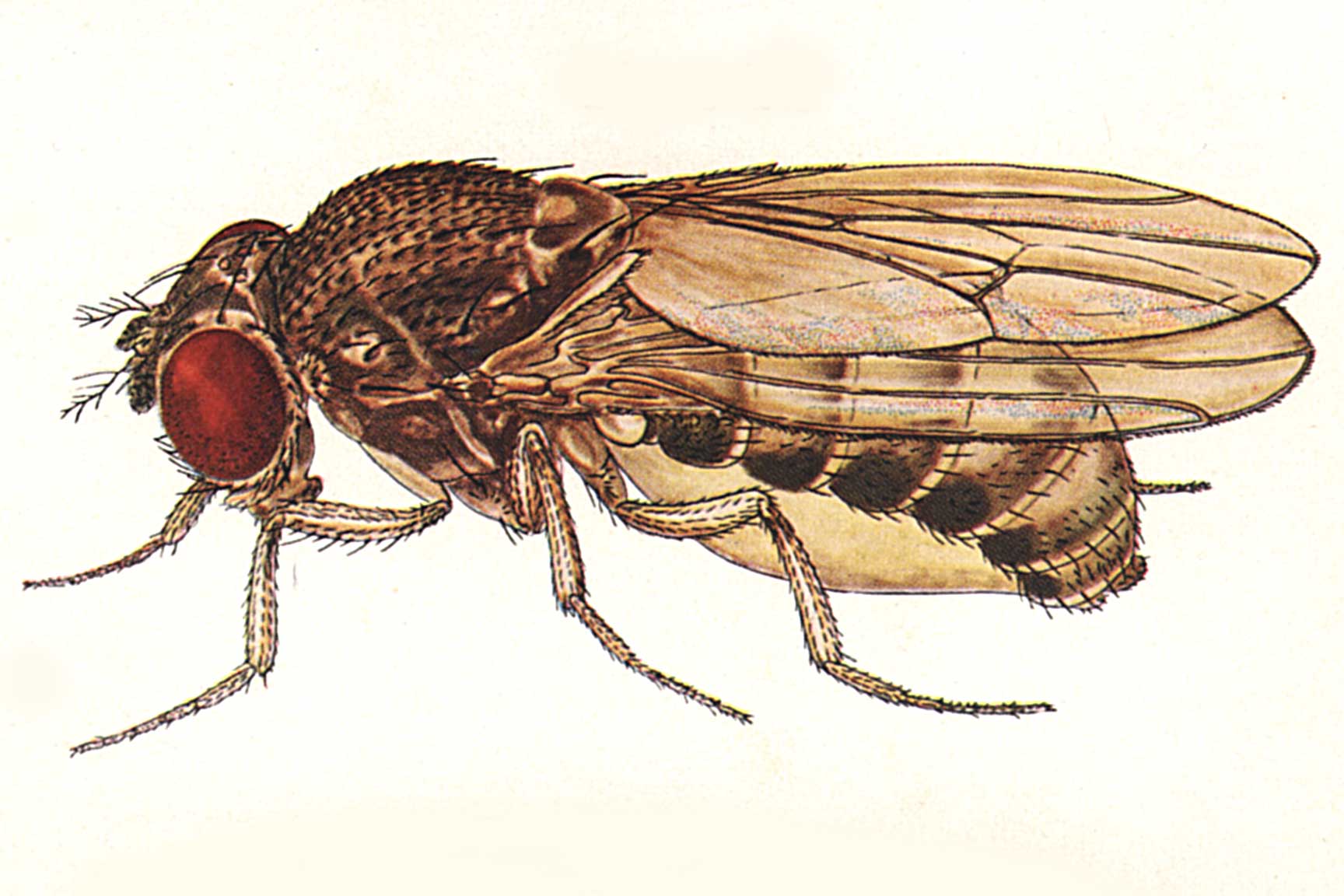 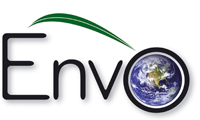 GO has always contained a chemical hierarchy
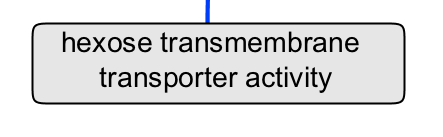 Roncaglia
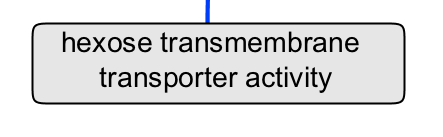 Roncaglia
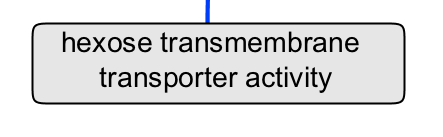 Roncaglia
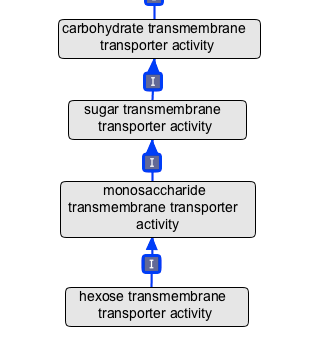 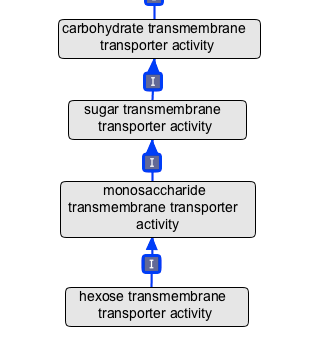 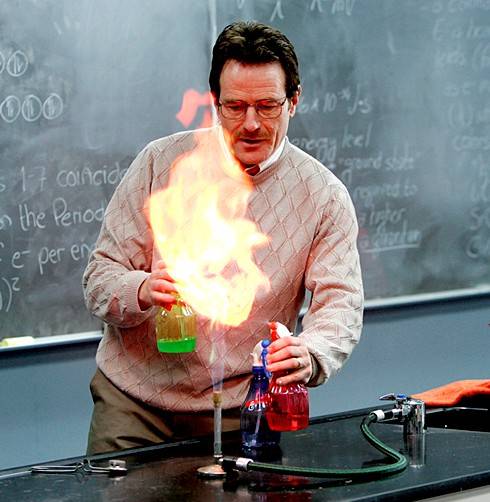 biologists are not great chemists
Use CHEBI to make chemical hierarchy in GO
The story begins in 2009 when we decided to get started. We figured it would take a few months.
GO terms were ‘decomposed’ and text-matched to ChEBI terms
A few technical issues needed to be sorted out with the relationships in CHEBI first
Once that was done, we generated a list of mismatches between GO and CHEBI
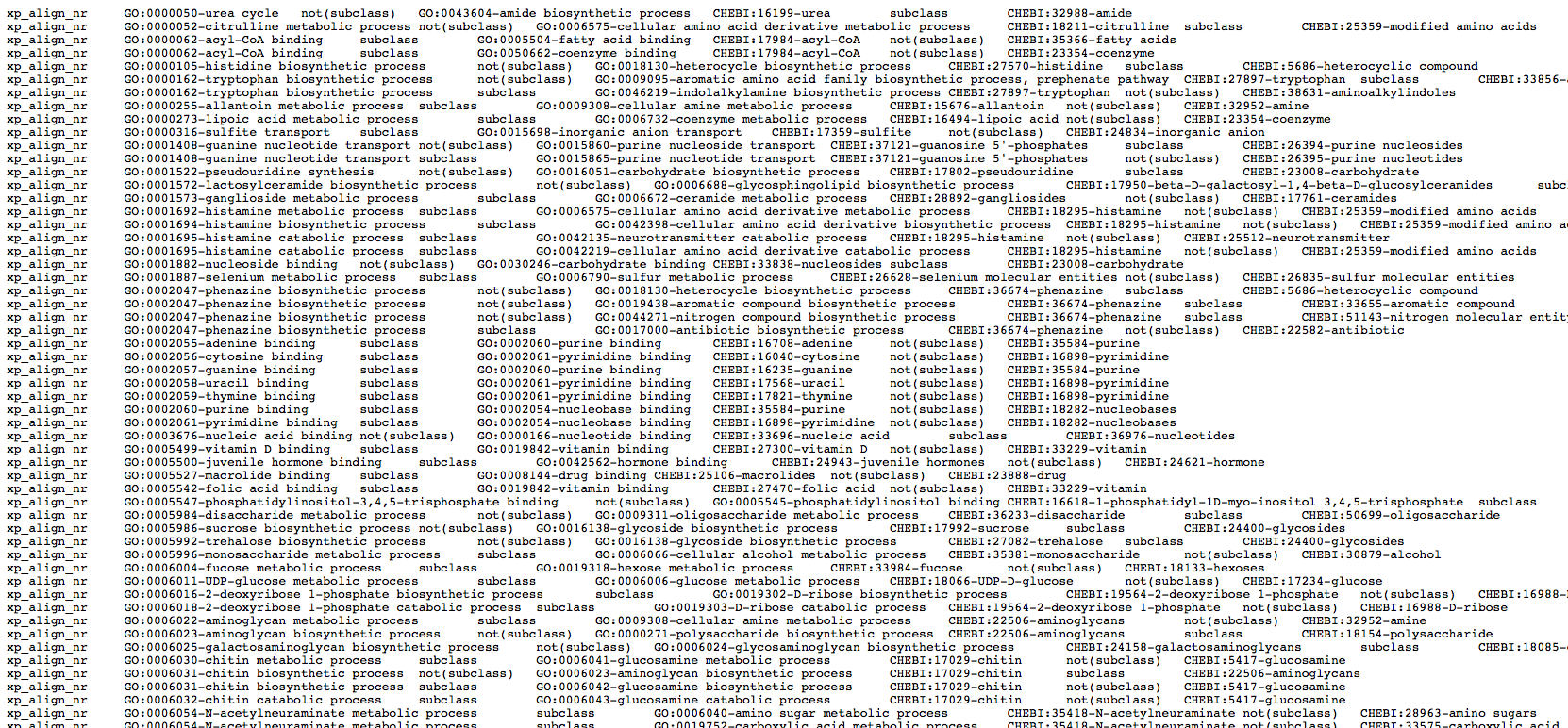 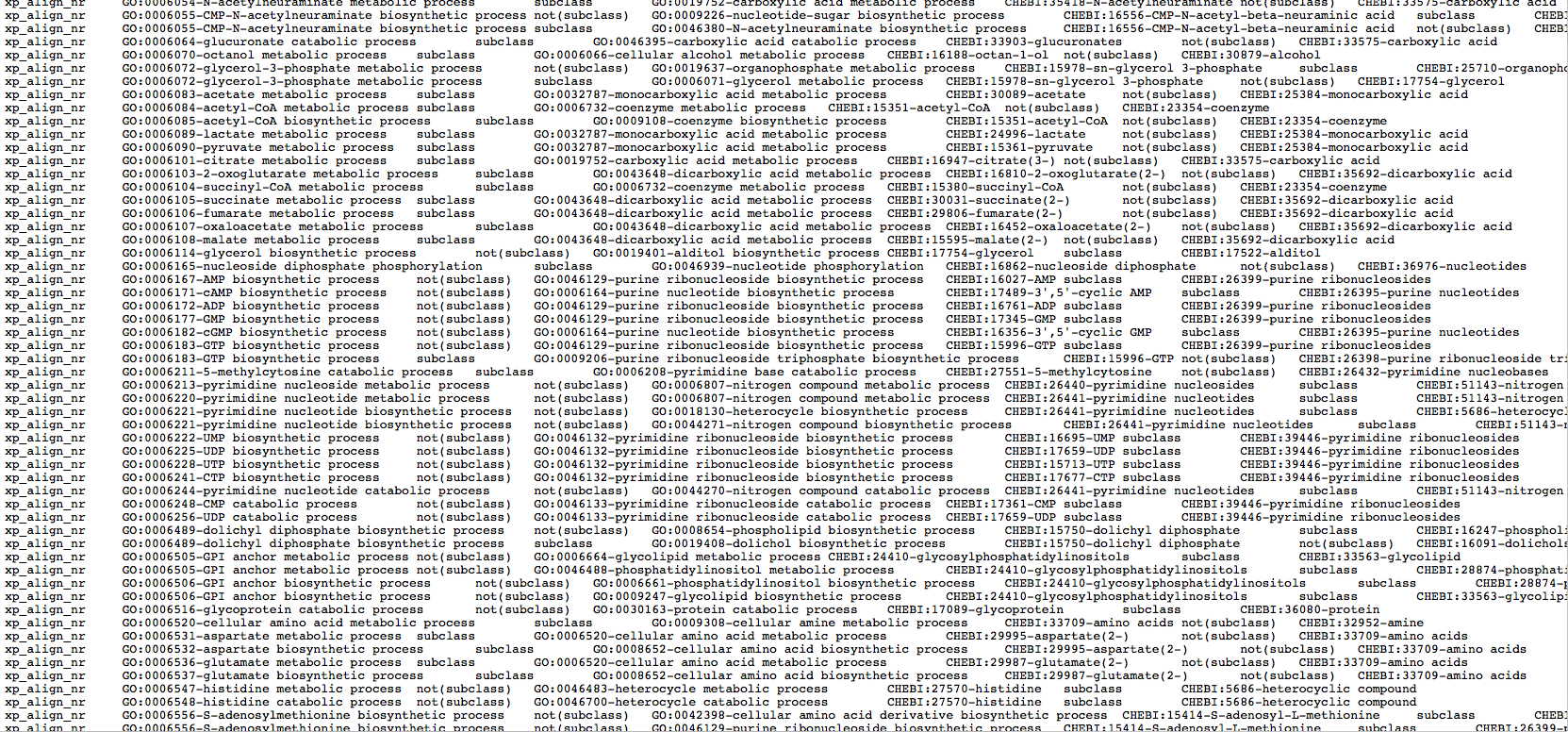 One of the first things we realized was that we weren’t even consistent with our chemical classification with ourselves
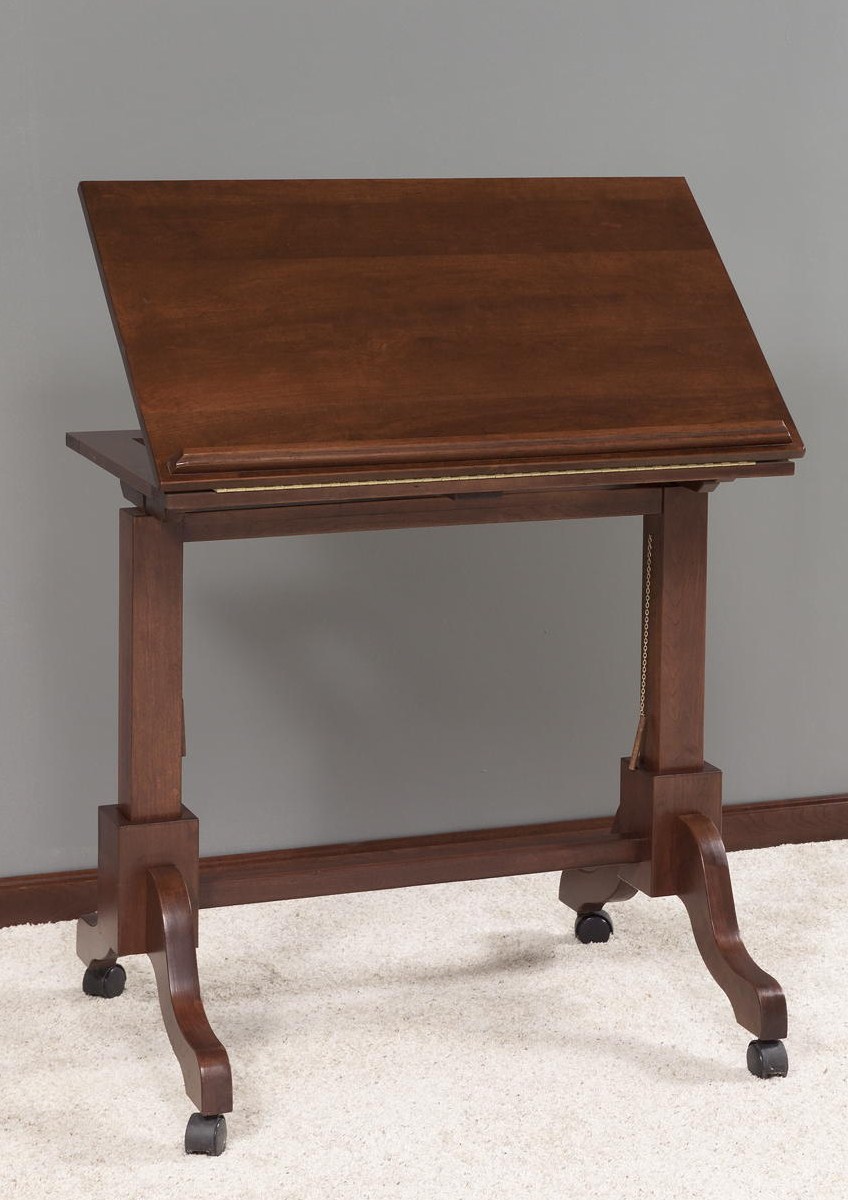 Generated the implicit chemical ontology of GO - GOChe
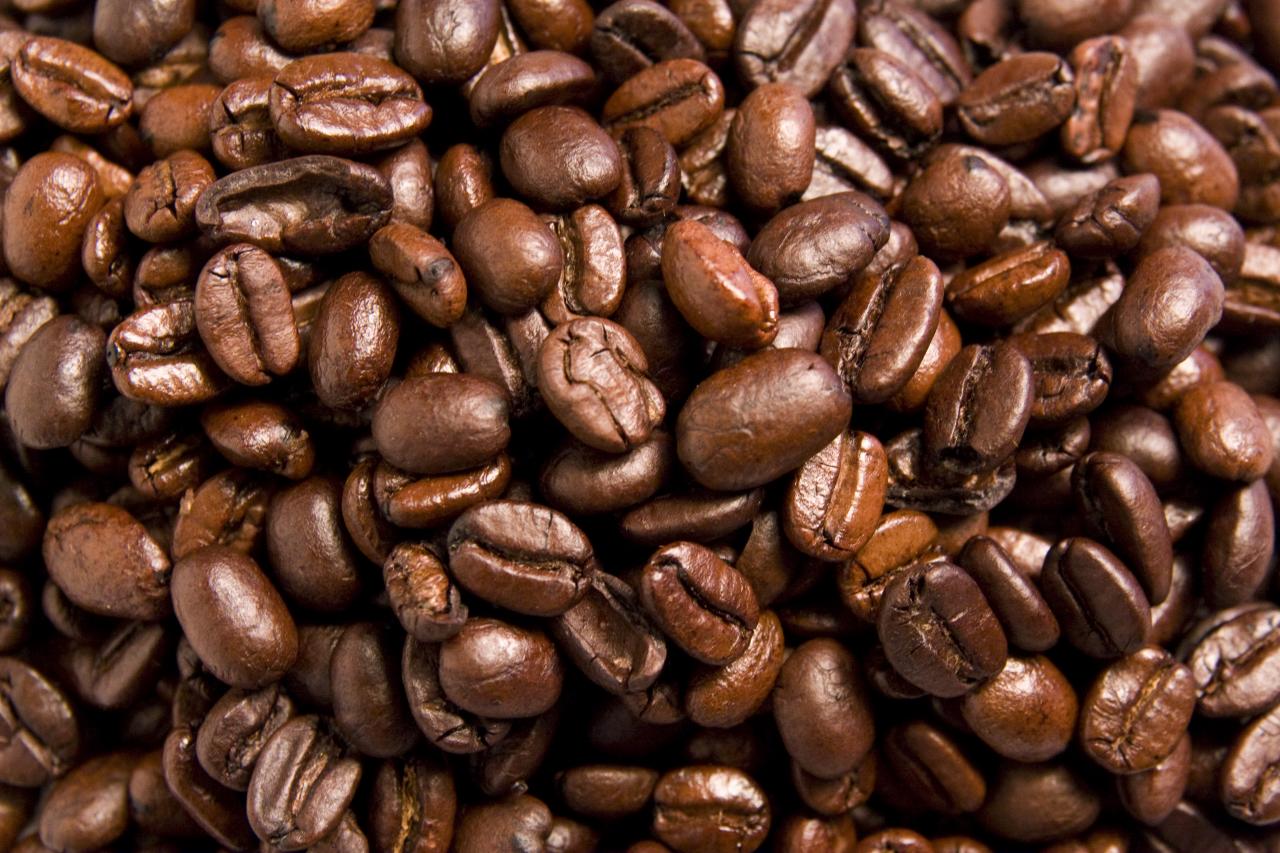 Four of us sat in a room for a weekend with a large pot of coffee and edited GOChe(March 2010)
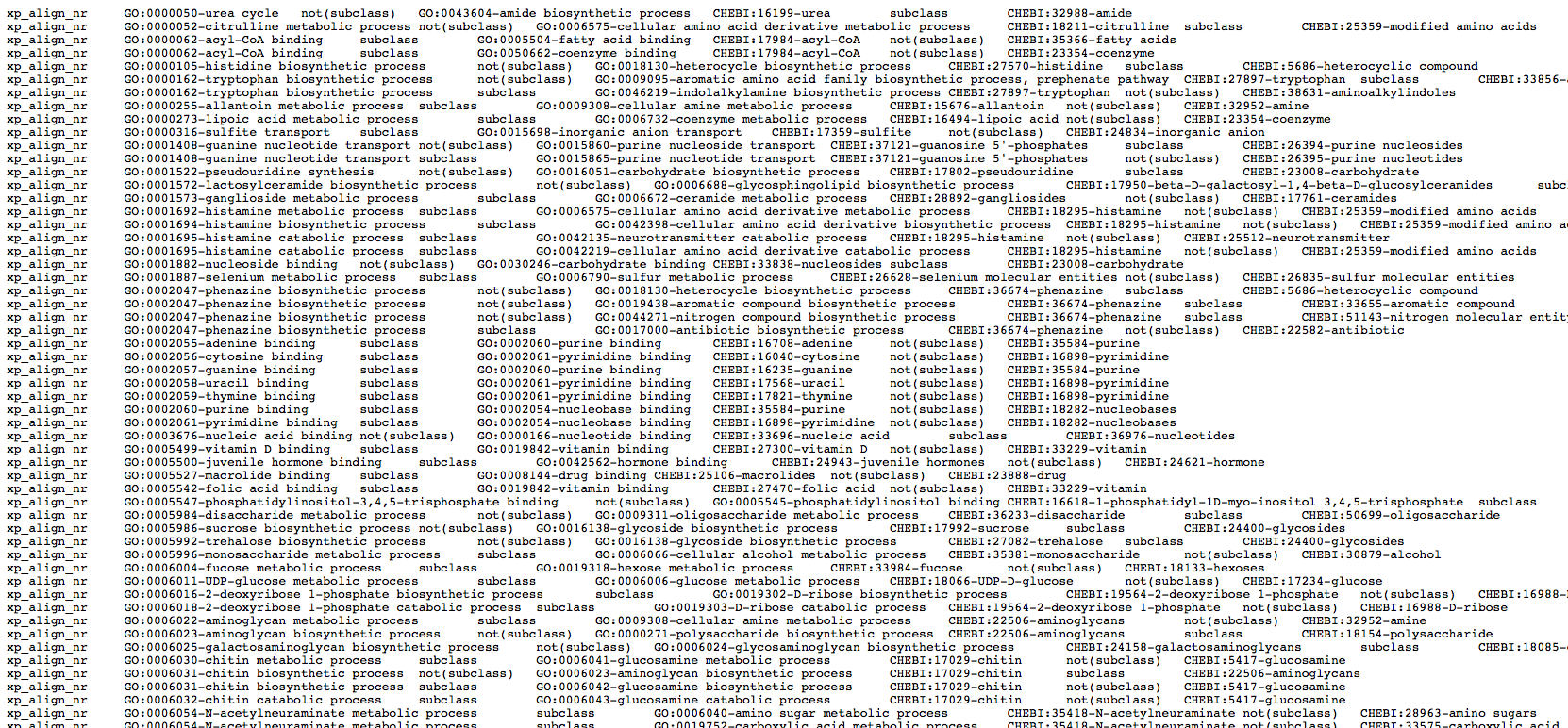 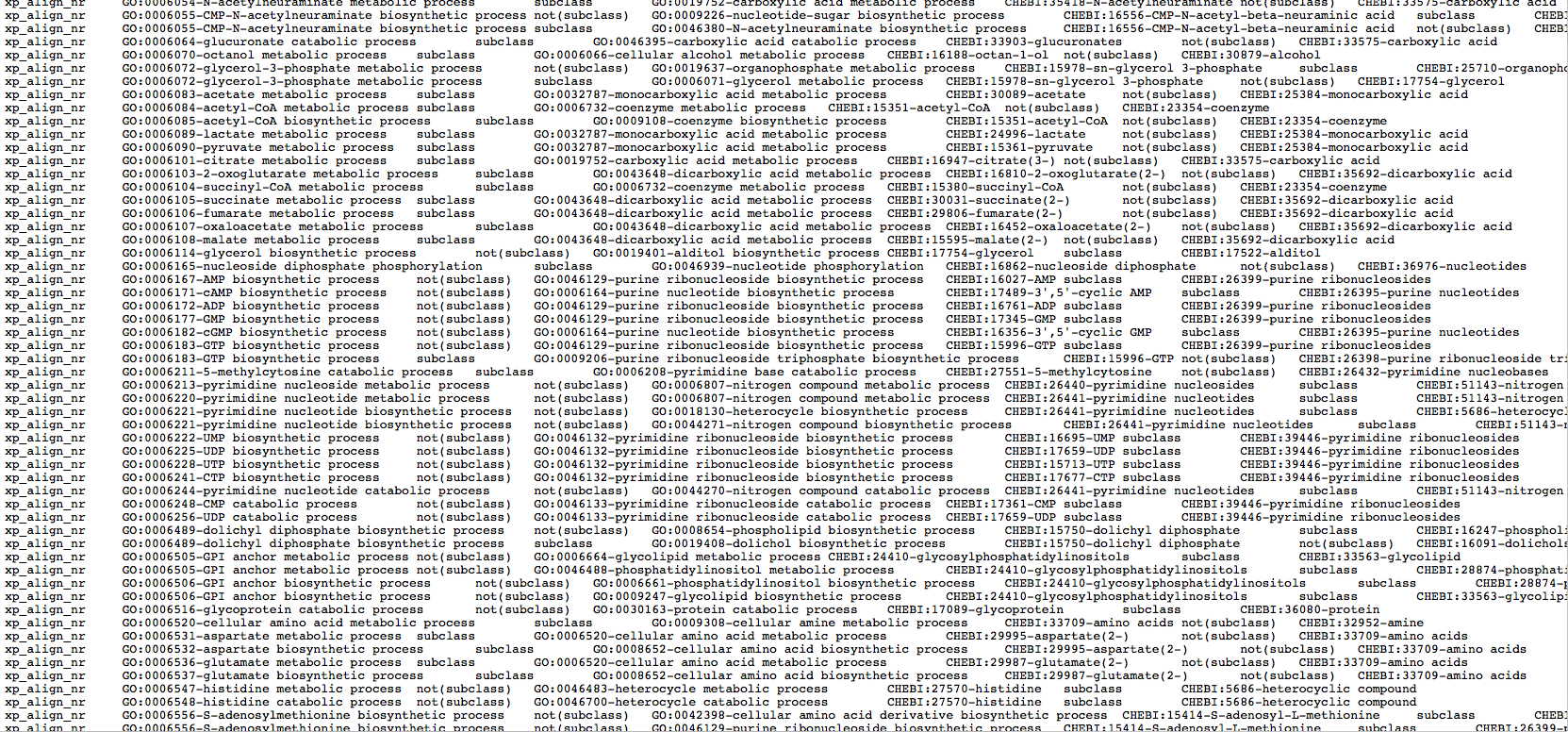 One of the things we consistently noticed was that ChEBI classified nucleotides as carbohydrates
[Speaker Notes: We assumed this was wrong. After all as biologists]
Called another meeting with ChEBI. Who confirmed that nucleotides are indeed carbohydrates.
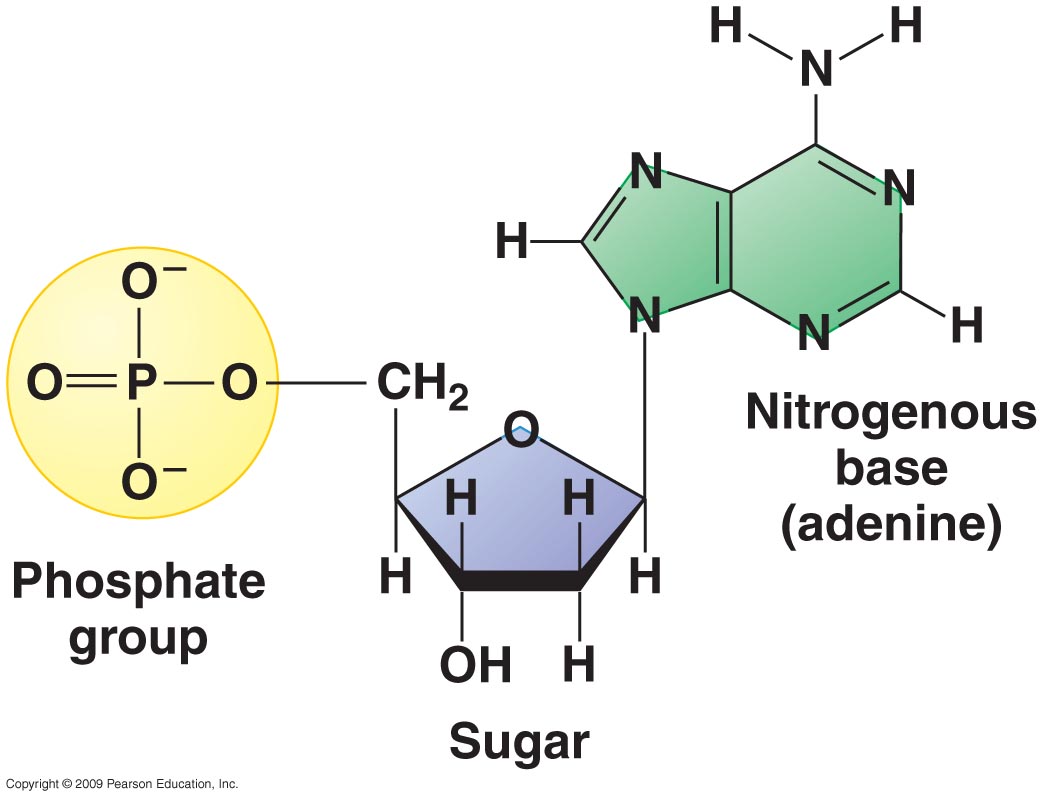 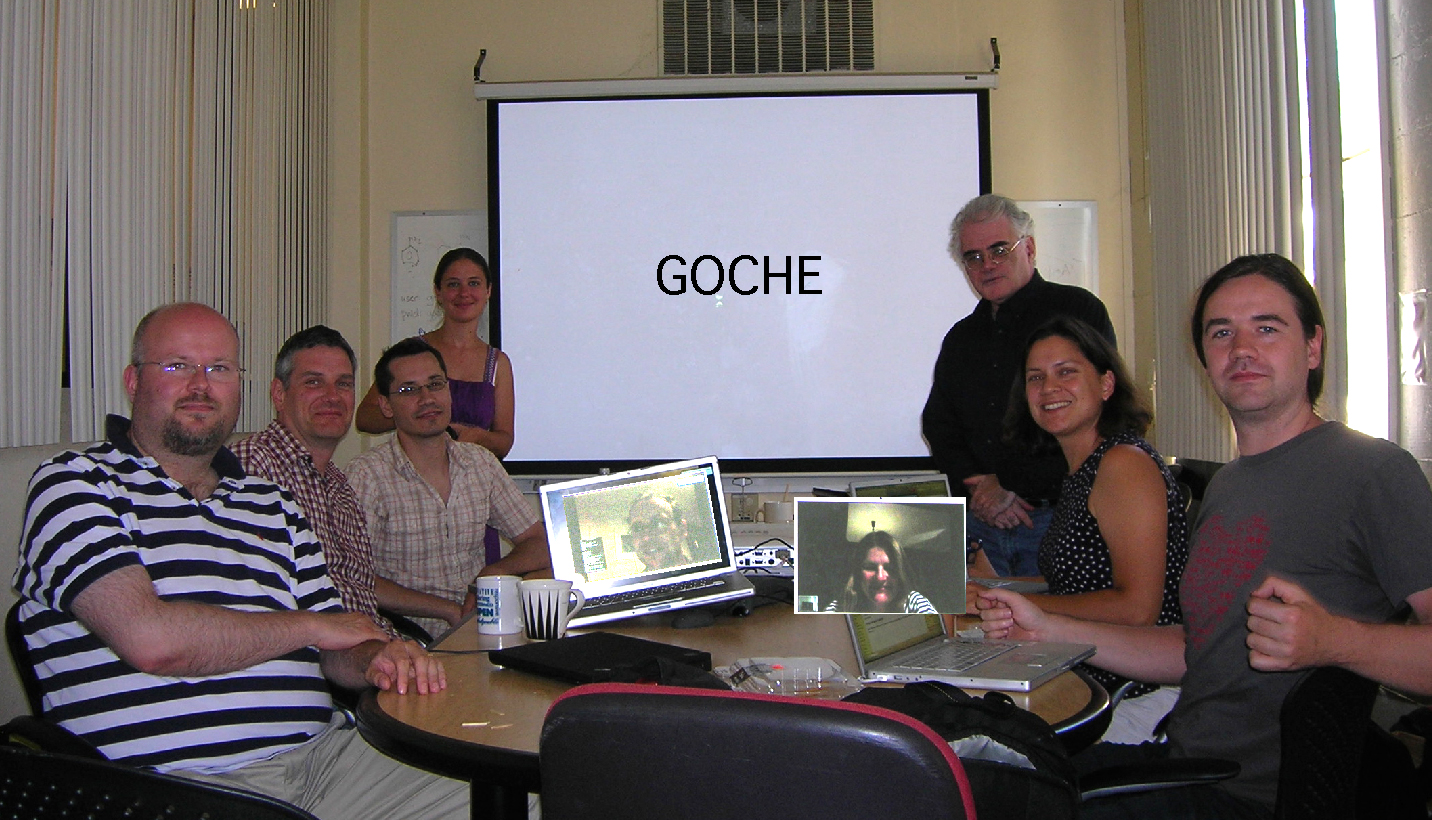 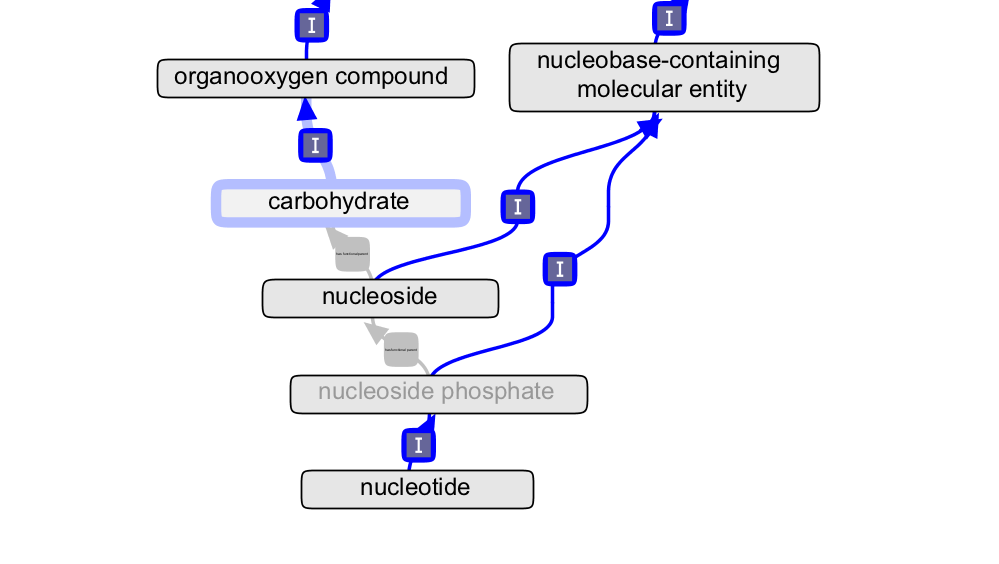 plurals e.g. pyridines v/s pyridine
“pyridine-containing compound”
Acids and bases
Acids and bases
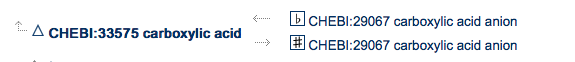 Biologists are much more wooly and conflate these terms
acids and bases often interconvert during biological processes
Union terms of acids and bases in GO:
carboxylic acid OR carboxylic acid anion
[Speaker Notes: Usually choose the anion to name the term]
Where are we now?
Pretty much there
Bridging files between GO and CHEBI ready
Single update – use reasoner to ‘fix’ GO
Editing will involve loading both GO + CHEBI and reasoning
Paper ready for submission
What does this buy us?
Consistency and accuracy
Time savings
Potential for cool queries and analysis that combine biology and chemistry
People
David Hill
Jane Lomax
Harold Drabkin
Chris Mungall
Midori Harris
Tanya Berardini
Rebecca Foulger
Paola Roncaglia
Marcus Ennis
Paula de Matos
Janna Hastings
Nico Adams
Mike Bada
Colin Bachelor